Status på arbejdet med 10-årsplan for mental sundhed og psykiske lidelser
Psykiatridirektør Martin Lund
1
Længe ventet…
National strategi for Psykiatrien
Partnerskabsaftale om nedbringelse af tvang
Forarbejde og handlingsplan for psykiatrien
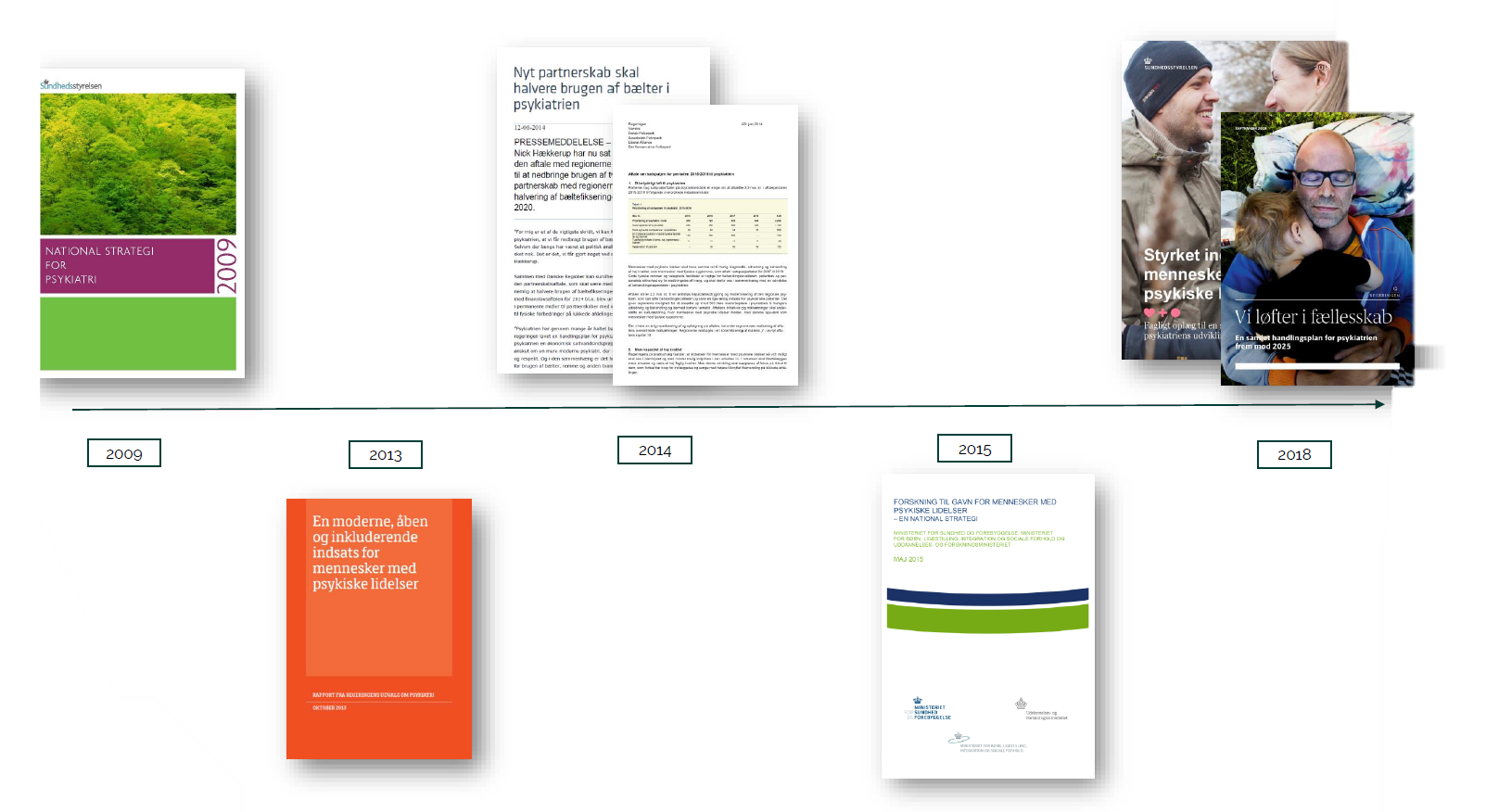 2
National strategi for mennesker med psykiske lidelser
National forskningsstrategi
[Speaker Notes: Der er meget viden på området – mangler midler og et langsigtet og vedholdende fokus på området

Vigtigtig, at der prioriteres i indsatserne så det ikke løber ud i sandet som det omfattende arbejde fra 2013]
Fælles udfordringsbillede som afsæt for det videre arbejde
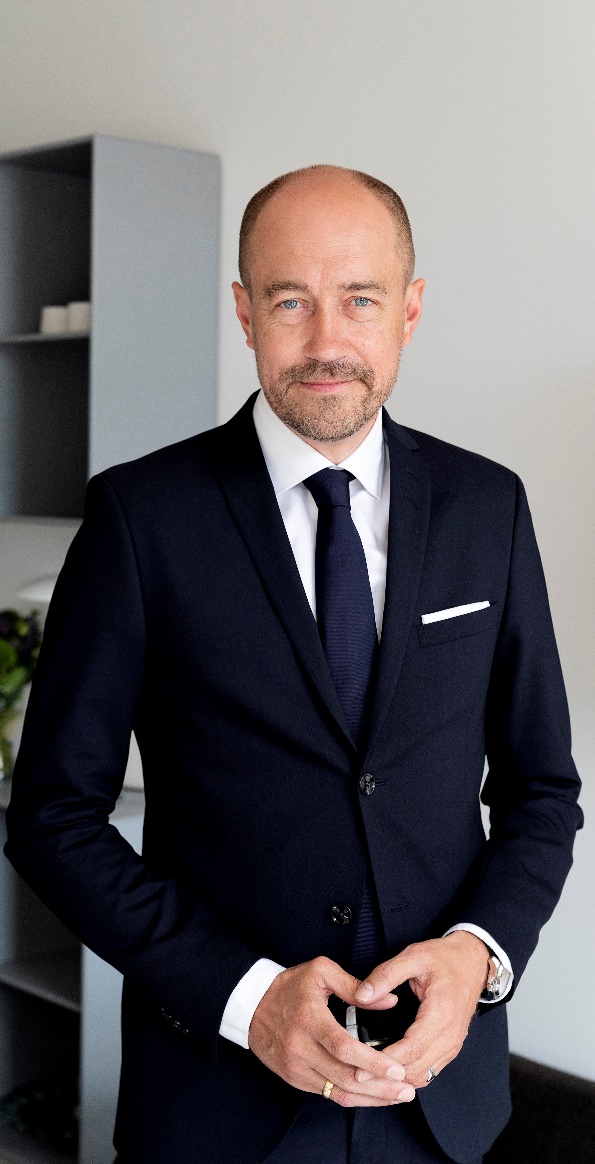 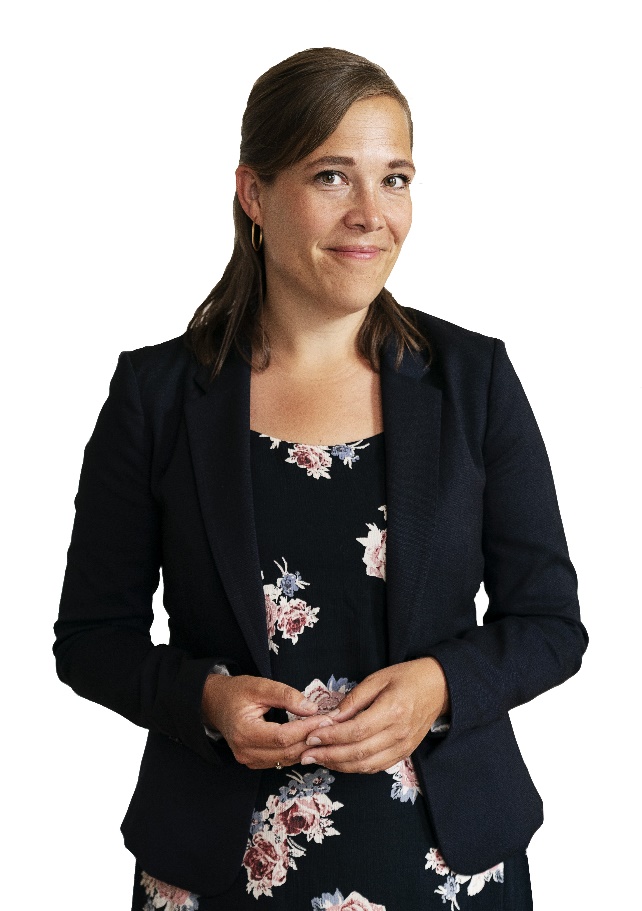 Temaer
Mental sundhedsfremme
Tidligere og mere tilgængelig indsats for mennesker med psykiske lidelser 
Indsatsen for børne og unge
Indsatsen til mennesker med moderat til svær psykisk lidelse
Ulighed for mennesker med psykiske lidelser
Samtidighed, sammenhæng og samarbejde på tværs
Ny viden om mistrivsel og psykiske lidelser via forskning og udvikling
3
[Speaker Notes: Det er både mental sundhed og psykiske lidelser der er fokus på i denne plan – til forskel fra fx forarbejdet og handleplanen fra 2018]
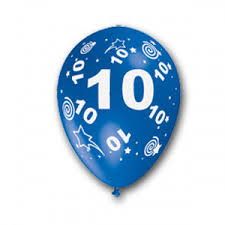 Status på arbejdet
Arbejdet forsinket og udskudt et par gange
Høring ultimo oktober og færdiggjort i ultimo november 2021
Herefter politiske proces med involvering af partier og organisationer 
Endnu uvist, hvornår udspillet til 10-årsplanen kommer 
Stor lydhørhed fra Sundhedsstyrelsen
4
Hovedfokus i drøftelserne
Sektorovergange og det nære og sammenhængende sundhedsvæsen
Opgavefordeling mellem regioner og kommuner og samarbejde
Udfordringer ift. indsatsen til børn og unge – forebyggelse og tidlig indsats
5
[Speaker Notes: Ift. Sektorovergange:
Der skal oprustet i kommunerne ift. kompetencer, rettigheder og viden i form af datagrundlaget så man har et tilsvarende niveau af viden kommunalt som regionalt

Ift opgavefordeling:
Kommunernes opgaver er primært centreret omkring det psykosociale område, boligområdet, job- og arbejdsmarkedsområdet samt den primær forebyggelse – De mangler sundhedsfaglige kompetencer og fælles standarder ude i kommunerne.
Regionerne har ansvaret for behandling af moderat til svær sygdom – fordi der mangler sundhedsfaglige kompetencer og fælles standarder kommunalt henvises borgere til psykiatrien, som ikke tilhører psykiatriens målgruppe. (Psykiatrien tilbageviser omkring 30 pct fordi de ikke hører til psykiatriens målgruppe.)

Ift. samarbejde og det nære sammenhængende sundhedsvæsen:
Kommunerne leverer ikke sundhedsmæssig indsats ift. folk med psykisk sygdom, de leverer alene sociale indsatser. Det er regionerne, der levere de sundhedsfaglige indsatser i det nære og her har vi oprustet markant de sidste mange år. 
Der er meget vi kan gøre selv, og som vi gør selv. Eksempler herpå er F-ACT Teams, OPUS, Akutteams mv.  Noget foregår i samarbejde med de kommunale instanser som fx Botilbud teams og ift. patienter med samtidigt misbrug som fx Specialambulatoriet, APU og modelcelle. 

Opgaven fremadrettet: Sikre og understøtte at begge sektorer udfylder sit ansvarsområde på højt niveau. 

Ift. børn og unge:
Udfordring ift. at målgruppen for PPR er snæver
Opmærksomhed på, hvad det er for nogle værktøjer]
De regionale kernebudskaber
Mere samarbejde på tværs af sektorer og indsatser
Den kommunale socialpsykiatri skal løftes 
 herunder understøttes af standarder, retningslinjer og kompetenceløft
mere systematik og gennemsigtighed i organisering og tilbuddene
Børn og unge bør få et særligt fokus
Den tidlige og forebyggende indsats skal løftes
Der skal være systematiske og lettilgængelige tilbud – i et godt samarbejde med den regionale børne og ungdomspsykiatri
6